Optical Topological Transition in Metamaterials
Harish Krishnamoorthy,1 Zubin Jacob,2Evgenii Narimanov, 3 Ilona Kretzschmar,4 and Vinod Menon1,*
1Queens College and Graduate Center of CUNY, 2 University of Alberta, 3Purdue University, 4 City College of CUNY
vmenon@qc.cuny.edu
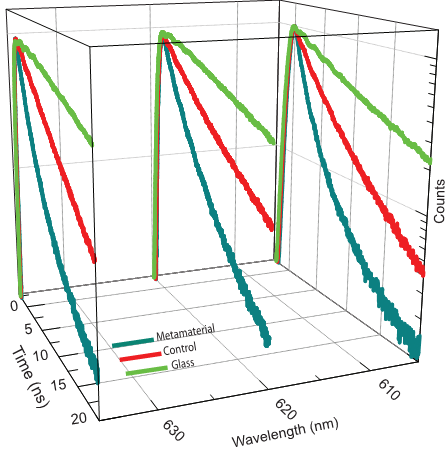 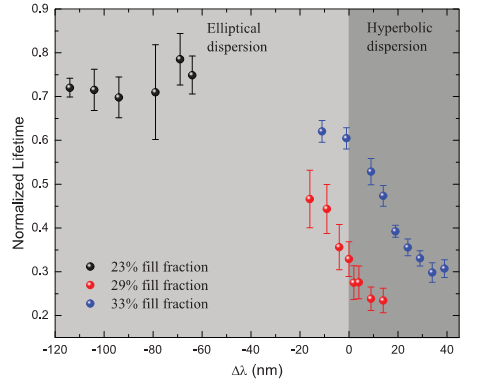 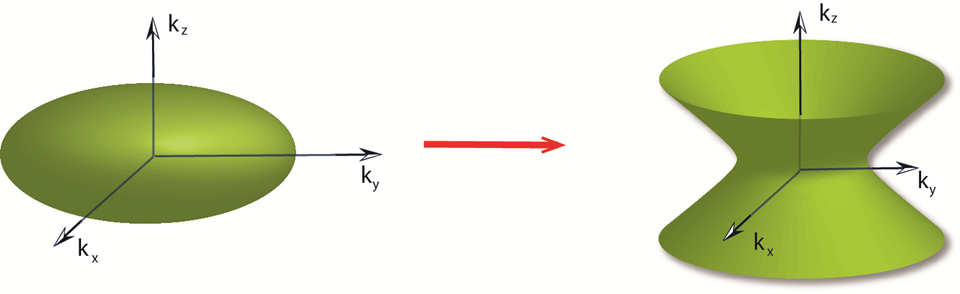 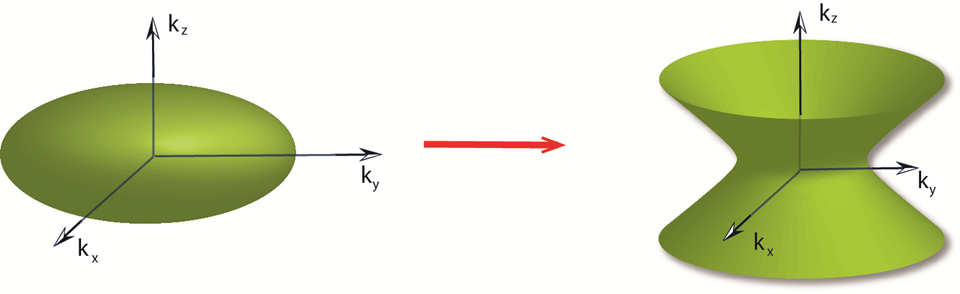 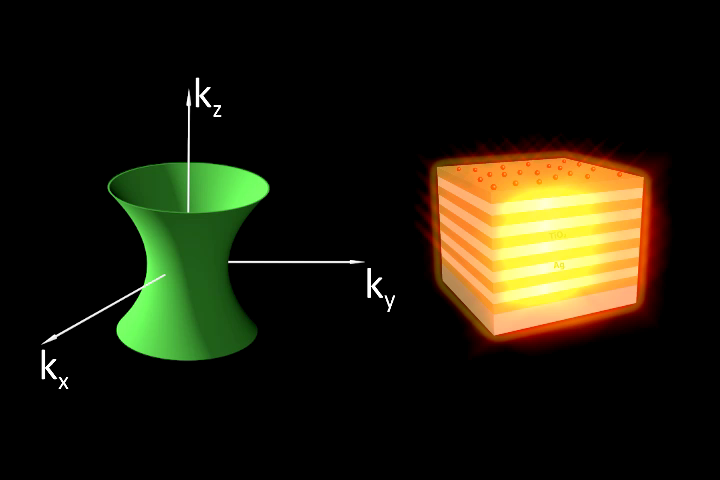 (Left) Broadband control of spontaneous emission using anisotropic metamaterials. (Right) Modification in spontaneous emission lifetime observed when the system undergoes the OTT
Manipulating the topology of iso-frequency surface provides a new approach for control of light-matter interaction. This is demonstrated using anisotropic metamaterials consisting of metal-dielectric layers.  
Science 336, 205 (2012)
Optical topological transition (OTT): The optical iso-frequency curve changes from a closed surface such as an ellipsoid to an open hyperboloid (top). This transition is associated with a dramatic increase in the light intensity inside the metamaterial (bottom)
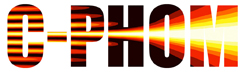 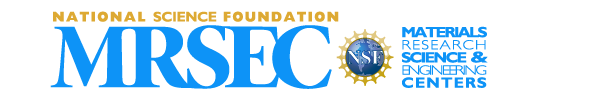 Sponsored by NSF-MRSEC
through contract DMR-1120923
[Speaker Notes: Control of spontaneous emission from colloidal CdSe quantum dots placed in the vicinity of the anisotropic metamaterial undergoing OTT is demonstrated via steady state and time resolved PL measurements.]